Kindergarten Parent Night
A Day in the Life of your Kindergartener
Morning
Morning jobs, morning meeting, calendar
Reading
Phonics
Writing
Math
Afternoon
Reading Intervention
Specials 
Counselor/Library/Social Studies/Science
Math Intervention
Dismissal
Kindergarten gets 3 recesses throughout the day.
PBIS
Respect all
Offer help
Accept responsibility
Reach expectations
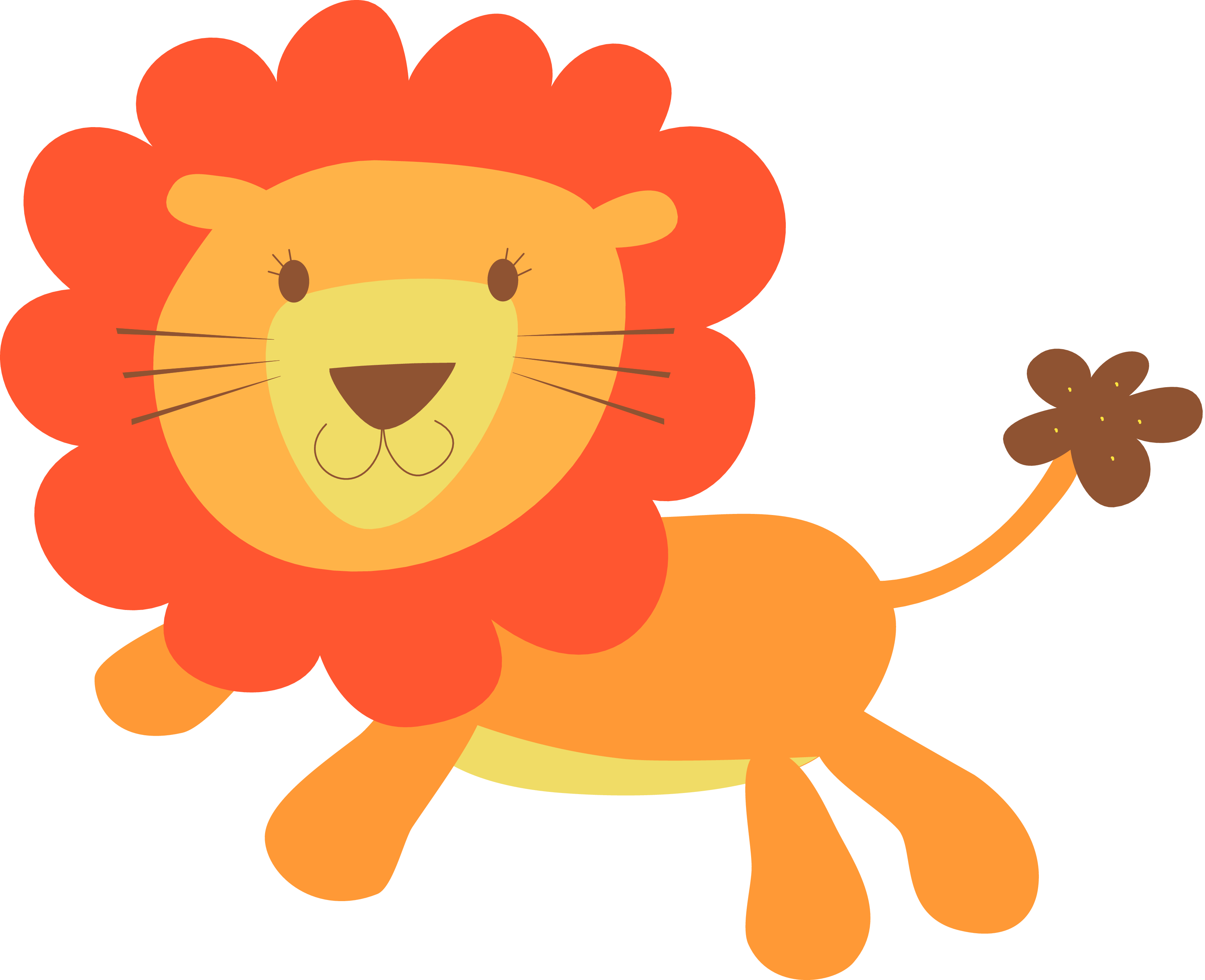 Purple Folder
Importance
What will be inside
  	*Monthly Calendar
	*Monthly Homework Challenges
	*Important Information from teacher
	*Daily work/projects
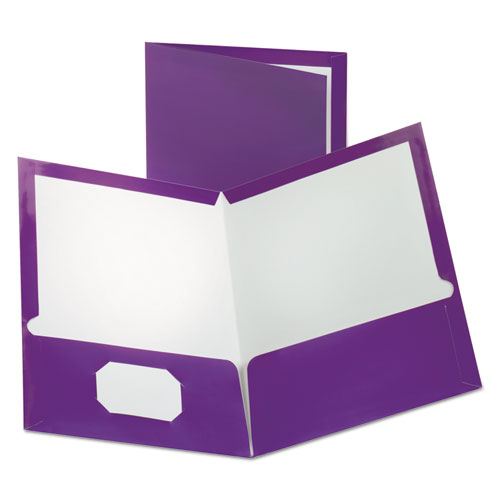 Math
60 minutes whole group
30 minutes intervention
8 Units 
Represent and Compare whole numbers
Understanding addition and subtraction
Describing shapes and space
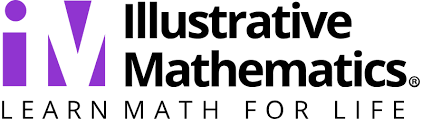 Really Great Reading
28 units
25 minutes daily
Sequential Exposure to key literacy concepts leading to decoding and reading
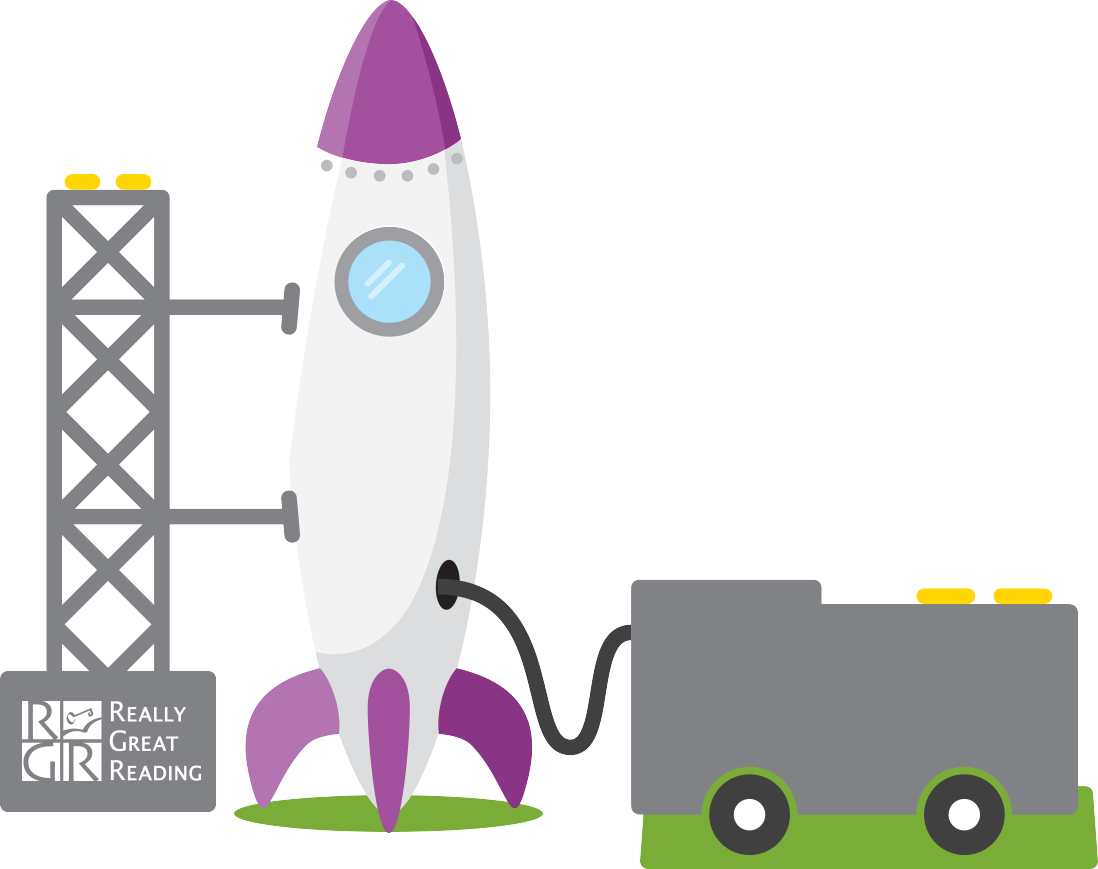 Science/Social Studies
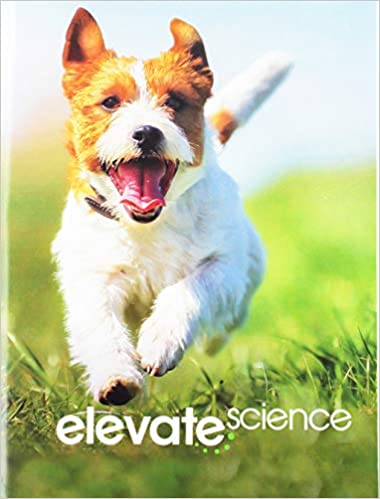 20-30 minutes a day
Social studies: 4 units
Science: 5 units
Counseling: 9 Units
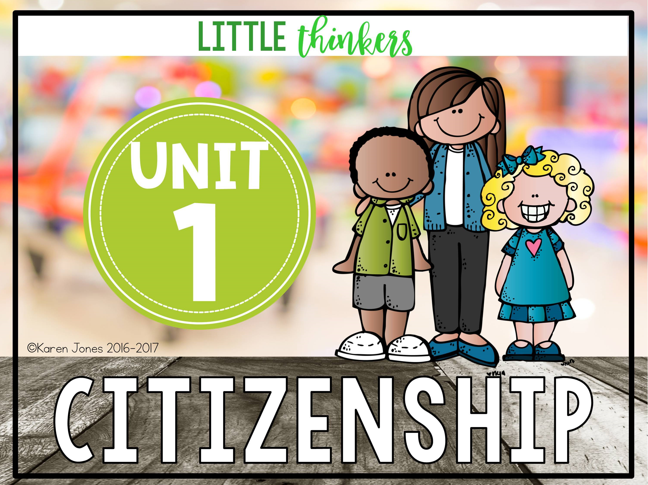 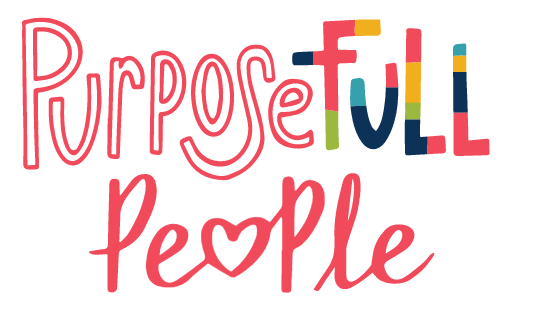 Writing
Tara West Writing
25 Minutes a Day 
9 Units
Sound spelling is how we’ll start, please don’t correct their spelling errors
Handwriting without Tears
15 Minutes a Day 
Starts with Capital Letters and moves to lowercase 
START at the top
Book Baggies
Sent Home each week
Color one item per book
Must color over half
Monthly homework challenges
Activities can be:
Fine motor
Social/emotional
Academic
Must complete over Half of activities
Lets have a party
Fall
Winter
Valentine’s Day
We encourage students to dress up as their favorite book character and bring the book to our party
We do Not do a gift exchange in Kindergarten
We make bags at school

You will be responsible for sending the valentines (can be candy or small items)
Donations
If you are willing to donate to our classrooms please find your teachers donation list.

We do a lot of fun crafts and learning experiences that require special items. 



This is NoT required!
10 min. Conferences
September 12th
4 PM-7 PM
Sign up with your child’s teacher

The purpose of these is to review the first few weeks of school, share testing results, and continue communication.
15 Min. Conferences
November 6 & 9
March 11 & 14
5:30-8:30 
Sign Up comes from JMC
No school Friday after conferences
Title 1
Federally funded supplemental program
Early intervention to help students in the area of reading
Identification in the fall based on teacher’s recommendation/FAST testing scores
If your child qualifies you would be notified and given a permission sheet 
Title is a revolving door program
Website
Classroom websites can be found on the central Lyon page by searching for your child’s teacher

Canvas resources located on Central Lyon page under “quick Links”
SeeSaw
Online platform used to communicate with parents. 
Can assign tasks for students to utilize during our technology time.
You will get a QR code to access it from your child’s teacher.
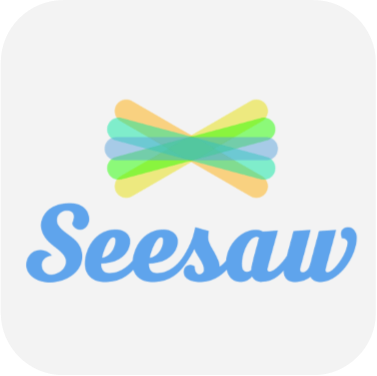 Miscellaneous
Breakfast is served in Elem. Gym 7:45-8:10 each morning. 
Please be sure to call the office by 2:30 if there is a change with afterschool plans. 
If you child arrives late or needs to leave early, you must sign them in/out through the elem. Office.
Miscellaneous
Birthdays are celebrated as closely as we can to the actual date. Summer birthdays will be notified by classroom teacher when you can bring treats. 
All visitors must sign in/out through the office. 
If your child needs to be administered medications at school, please be sure to send it in the original package with specific instructions.
Miscellaneous
Please work with your child on independence. We would LOVE to help everyone get dressed and tie shoes, but with 18+ students each it’s hard for us to help everyone. Work with your child on opening lunch items, zipping coats/pants, putting on clothing, etc.
Questions?